John Land
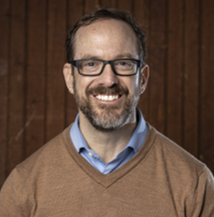 Partner, HR & Workforce Transformation
John is a Partner in Mercer’s Career practice based out of Boston, where he works with clients across the globe consulting on improving the future of work. His specific areas of subject matter expertise are: 1) people & talent strategies, 2) rewards & recognition, 3) and HR transformation & digitization (including Generative AI) that create high levels of employee engagement and productivity improving business goal attainment.
Prior to Mercer, John had extensive corporate experience where he held leadership positions in HR management and cross-functional, global project management; his last role was as the Chief People Officer of a midsize, publicly traded company and his first career was as an officer in the US Navy. During his corporate career, he managed complex projects including a) M&A due diligence & transaction management, b) HR transformation, c) workforce optimization, d) talent management and d) HR technology modernization. Additionally, he has been the servant leader to HR and the strategic advisor to the C-suite.
Due to his extensive corporate HR experience and passion for creating great employee experiences, John leads a wide variety of client engagements as he brings a holistic view of both the workforce and HR operations that enables him to understand and design solutions for his clients’ business challenges and growth strategy. If asked, he will tell you that his deepest area of expertise is bringing all of Mercer’s resources to bear for the benefit of his clients.
John has broad industry knowledge as a consultant having worked with clients in entertainment, financial services, healthcare, higher education, life sciences, manufacturing, non-profit, professional services, retail, technology, transportation, and more.
John holds a Master of Science degree in Organizational Leadership from Norwich University; a Bachelor of Science degree from the United States Naval Academy; and a Certificate in HR Management from Fairleigh Dickinson University.